October 2023 STS Regional Leader Groups: Adult Cardiac Surgery Database
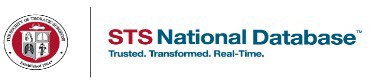